Anywhere Is Home
4/4
Ab/Eb - SOL

Verses: 3/Chorus
PDHymns.com
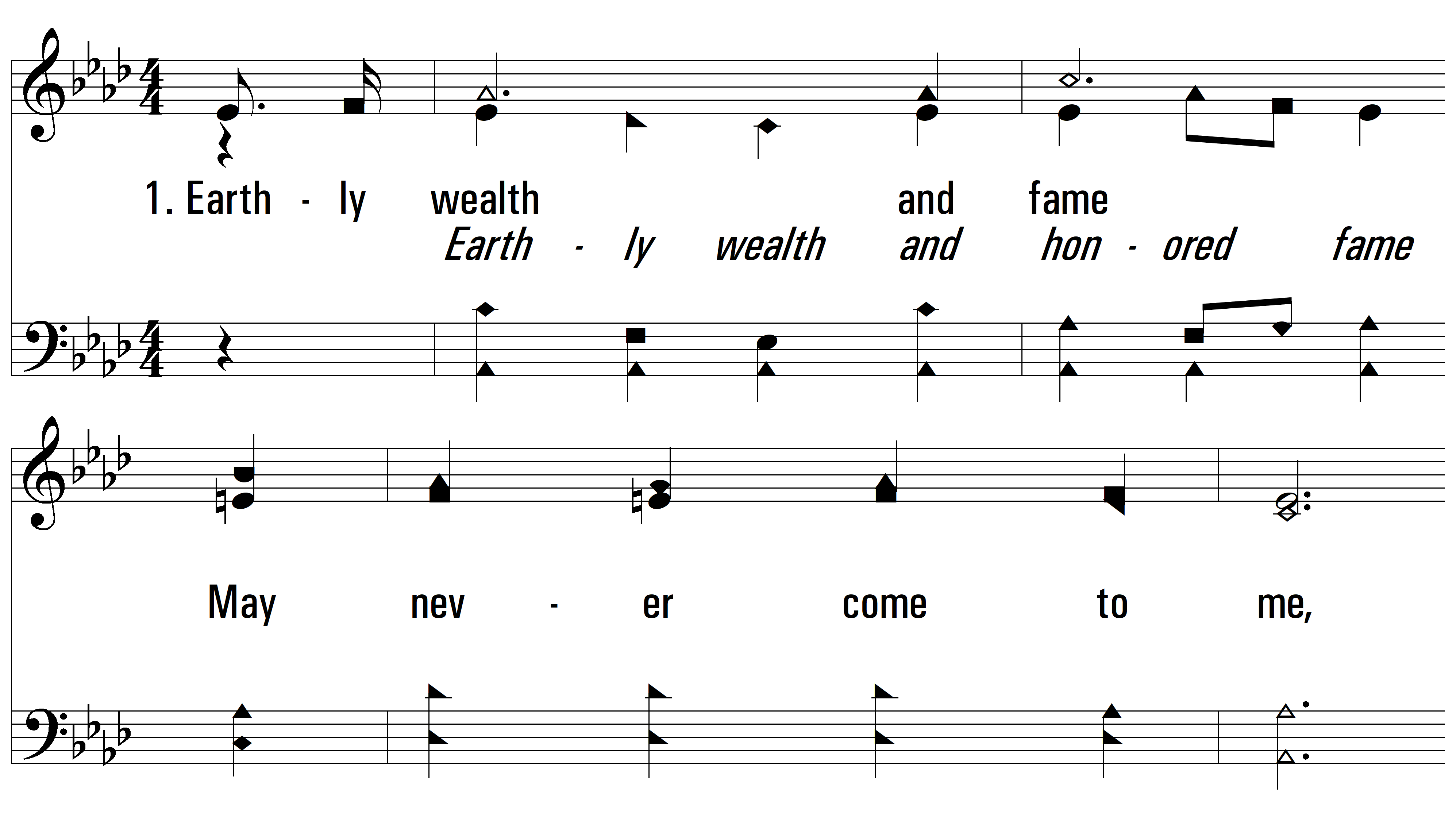 vs. 1 ~ Anywhere Is Home
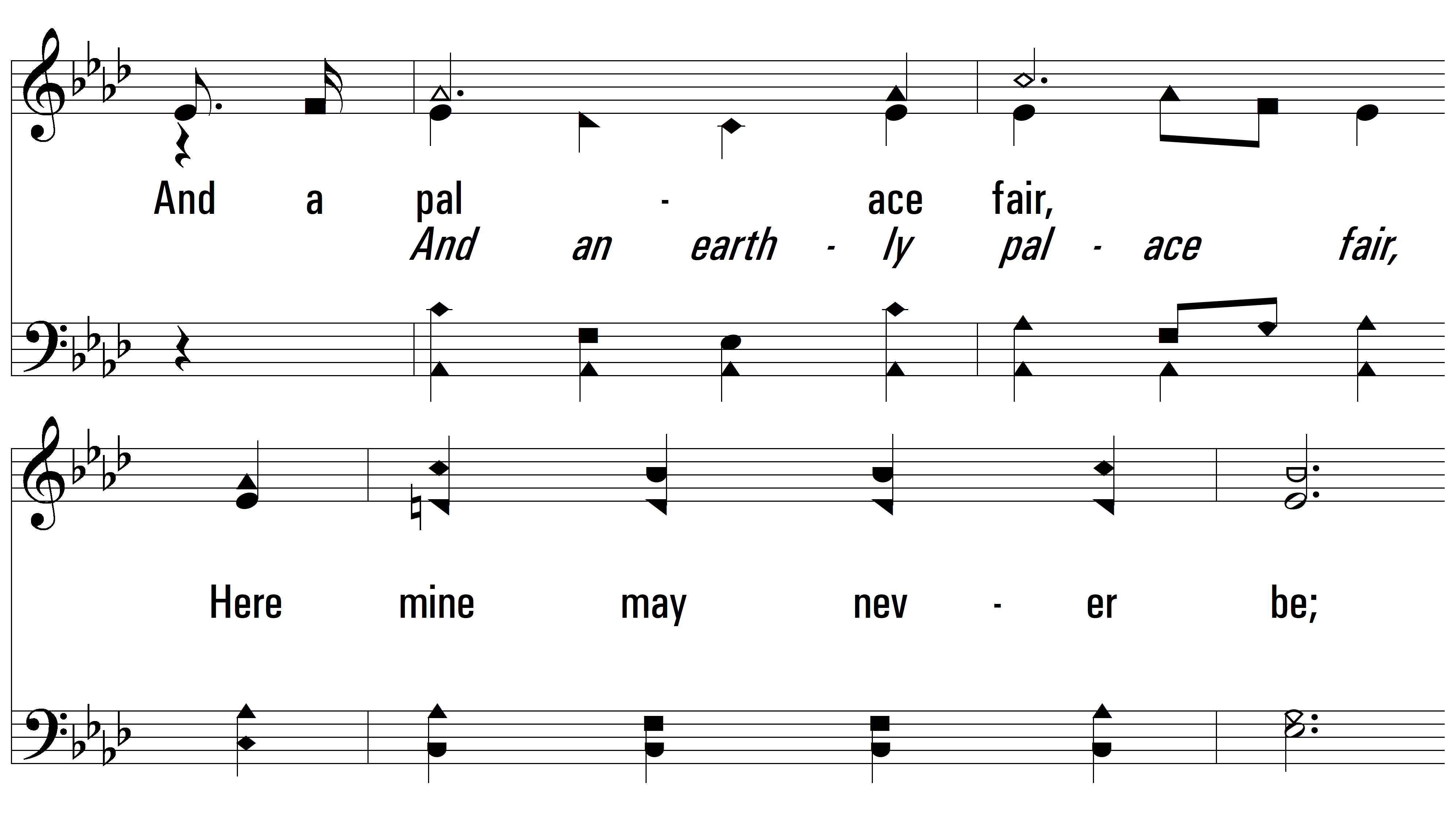 vs. 1
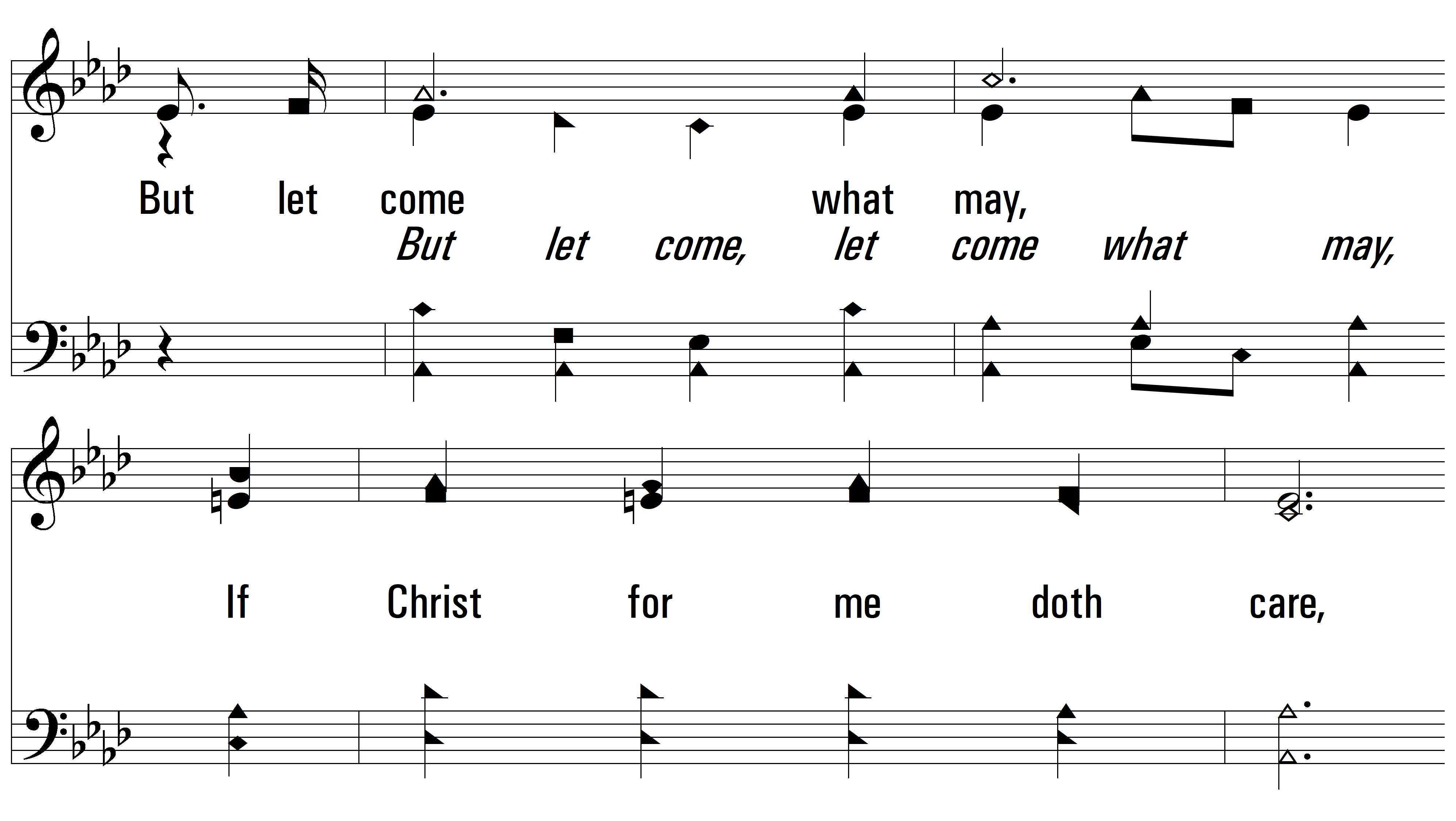 vs. 1
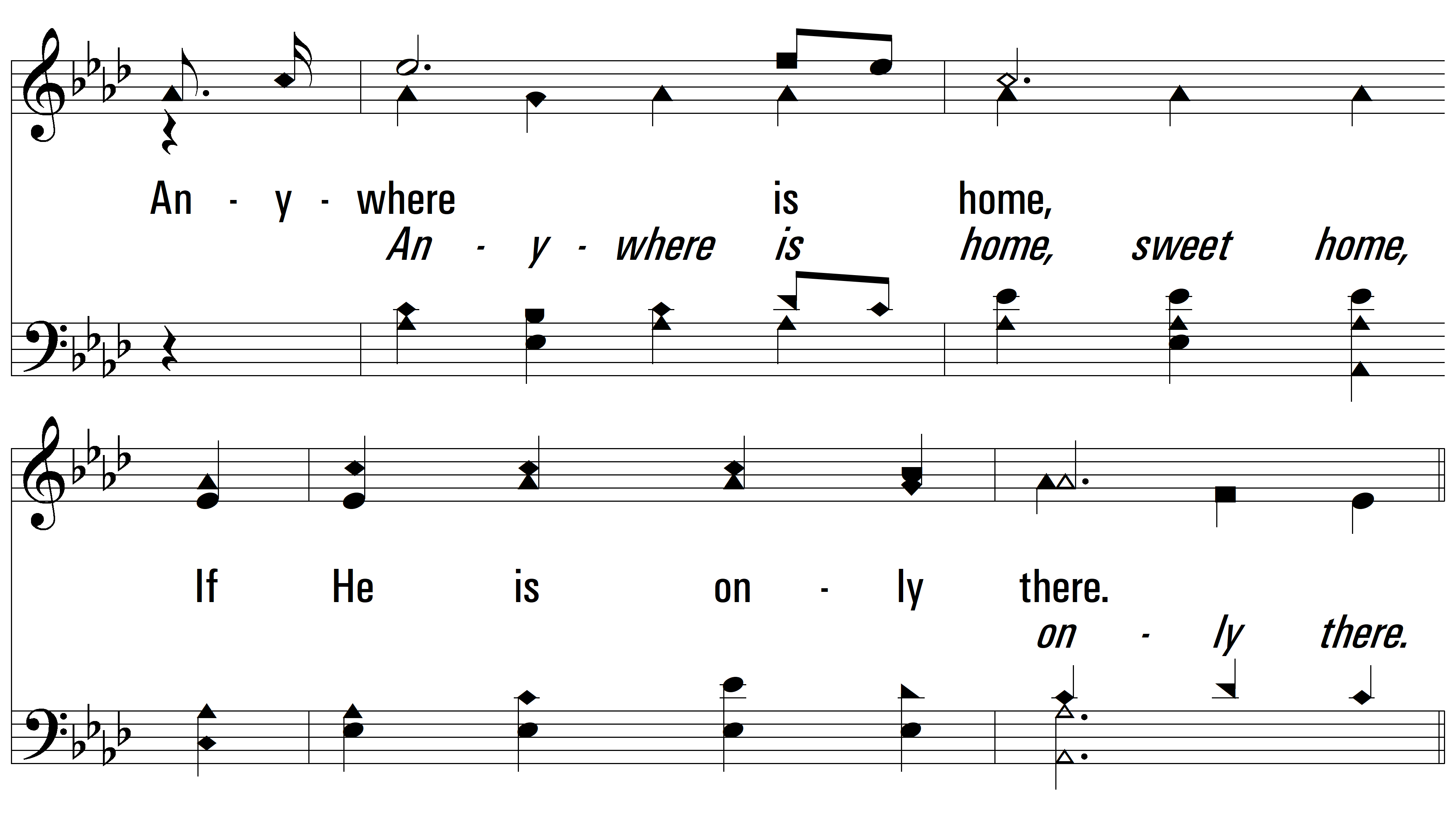 vs. 1
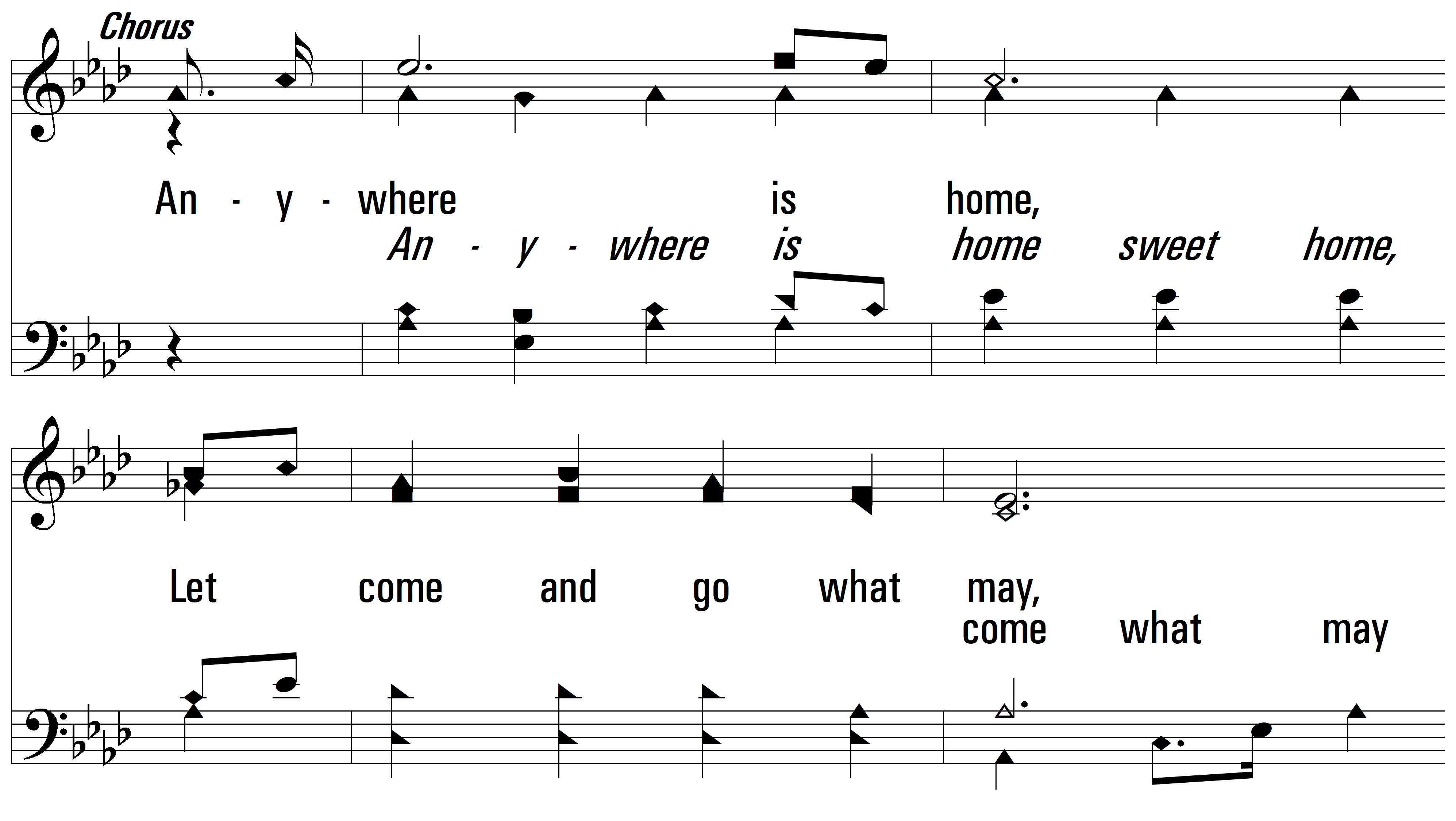 vs. 1
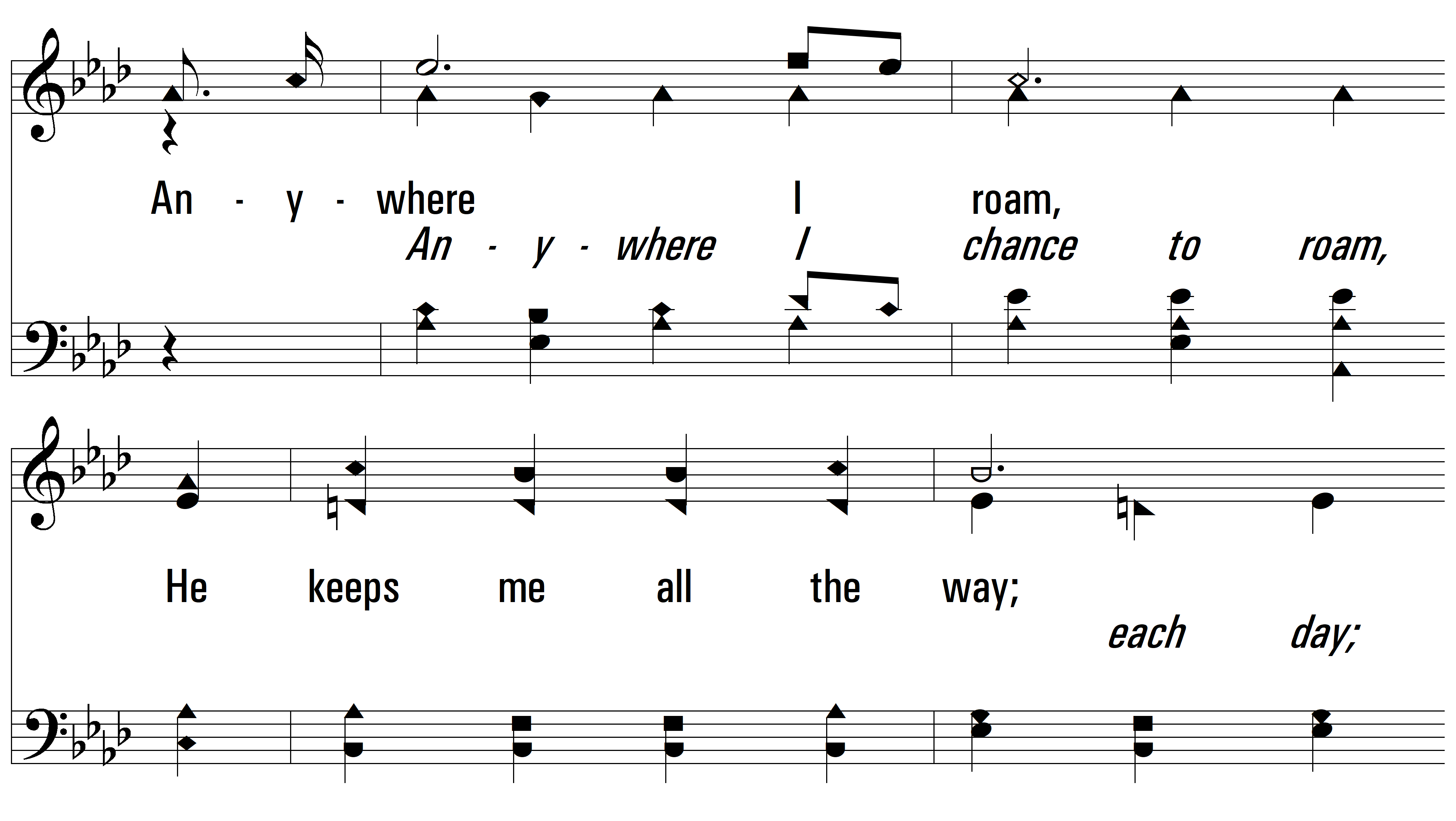 vs. 1
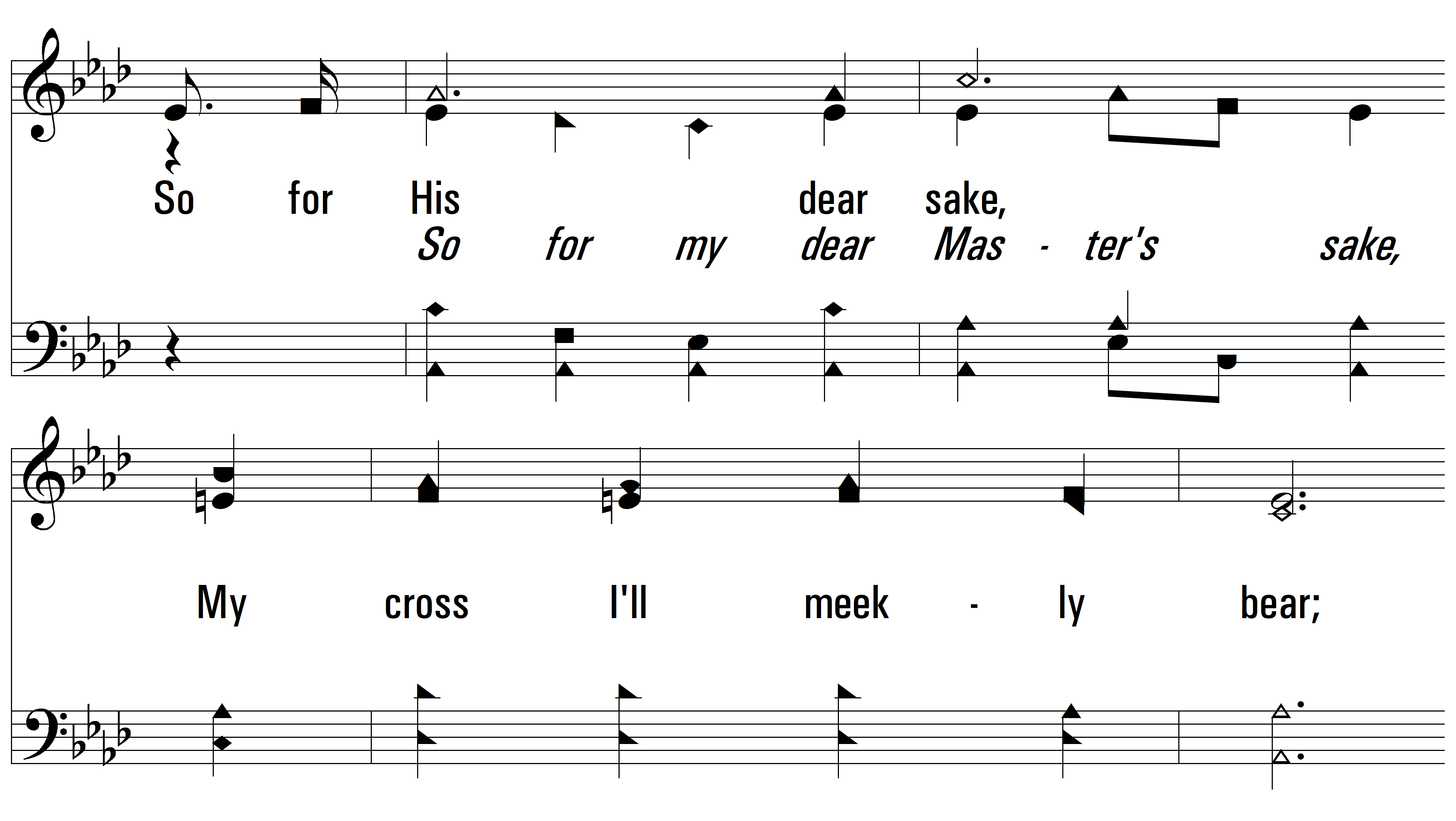 vs. 1
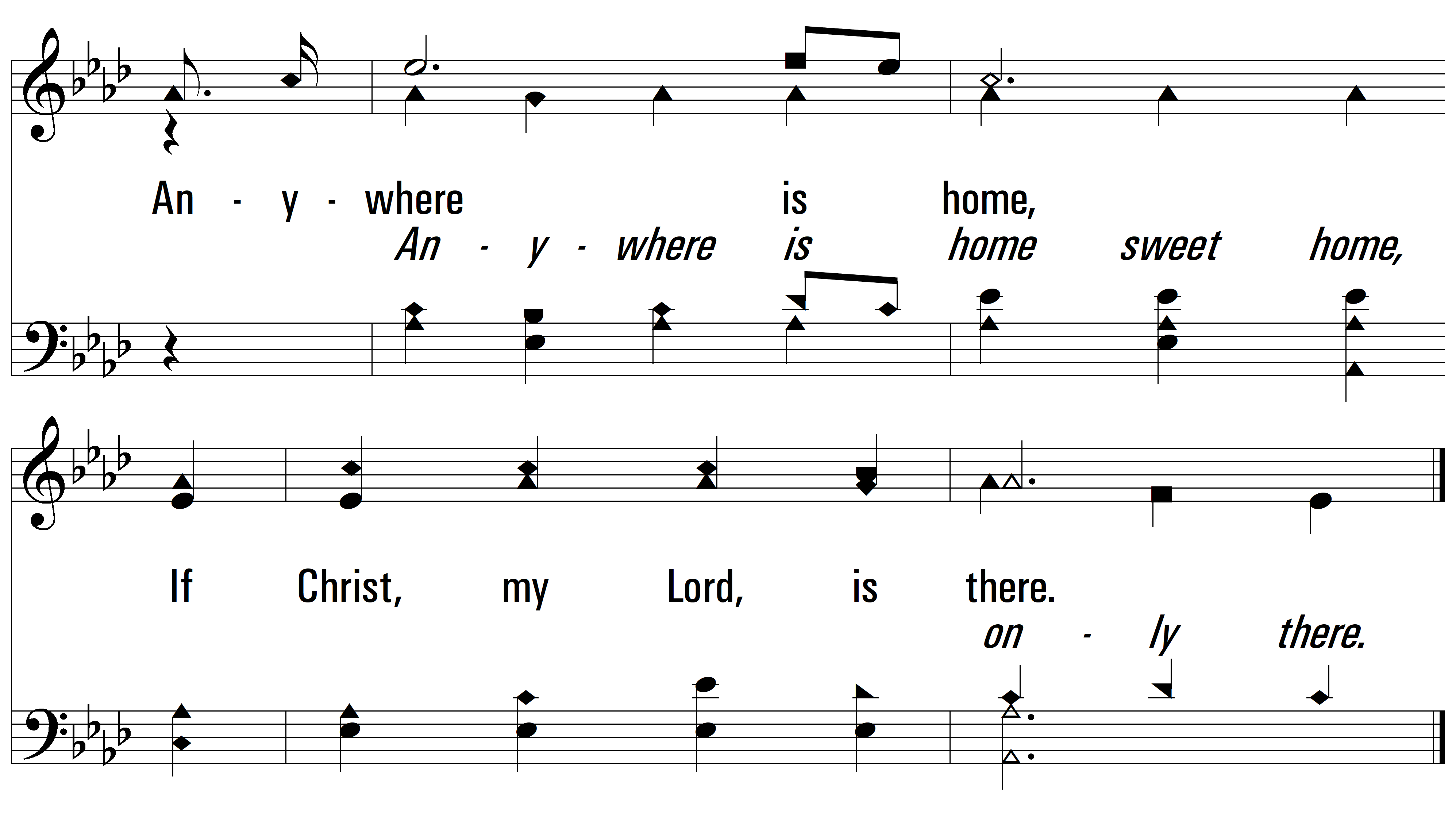 vs. 1
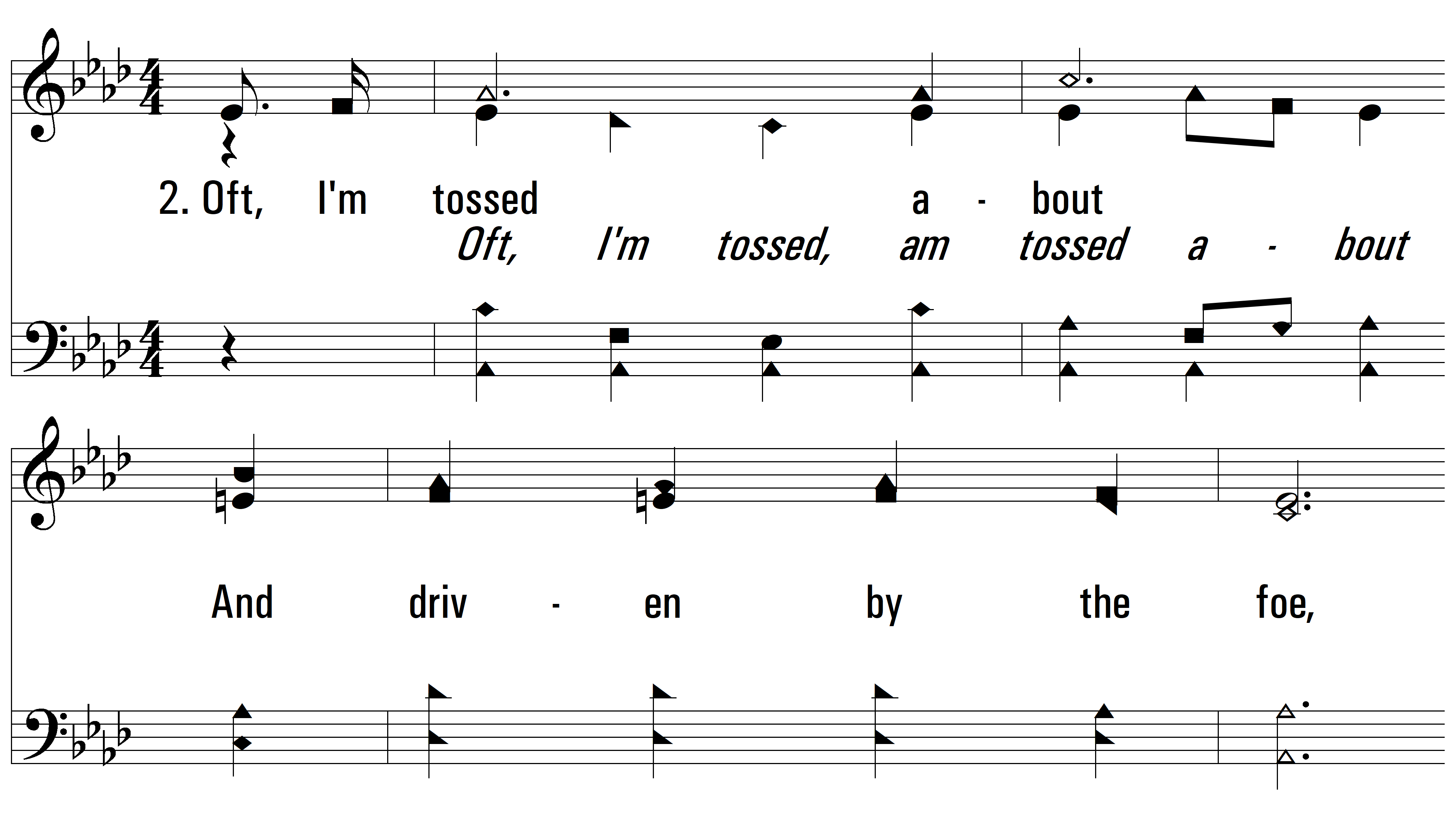 vs. 2 ~ Anywhere Is Home
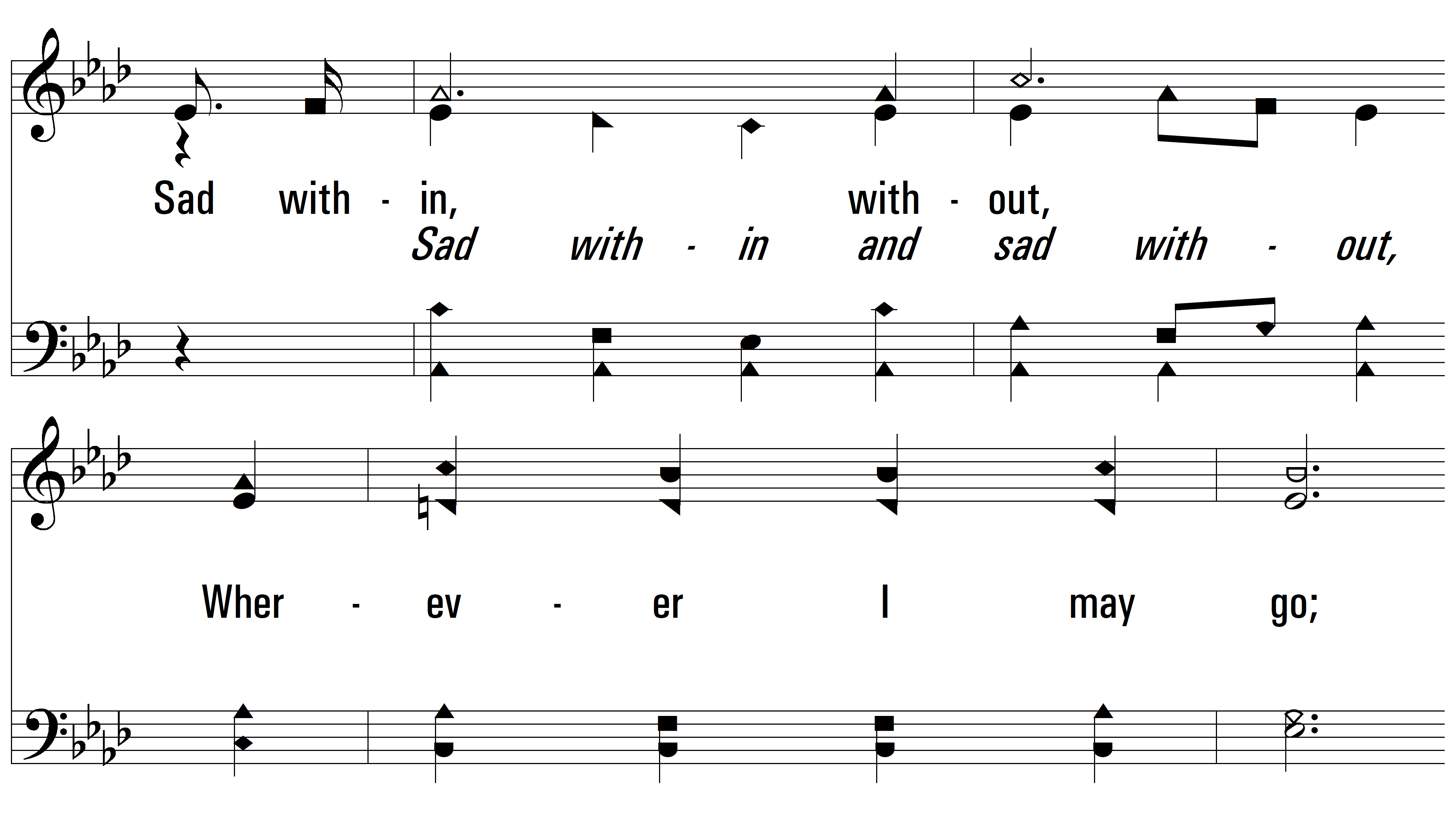 vs. 2
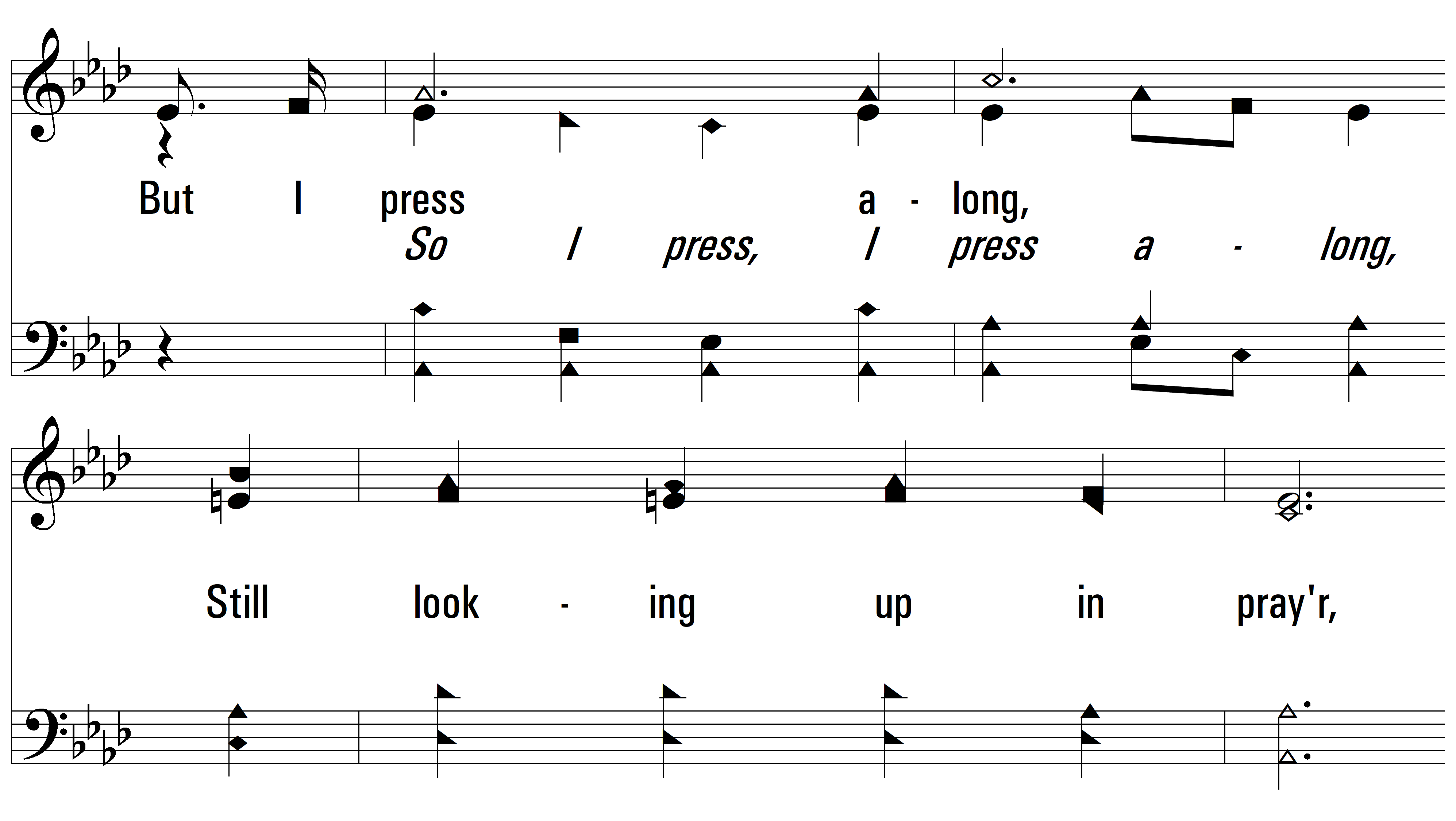 vs. 2
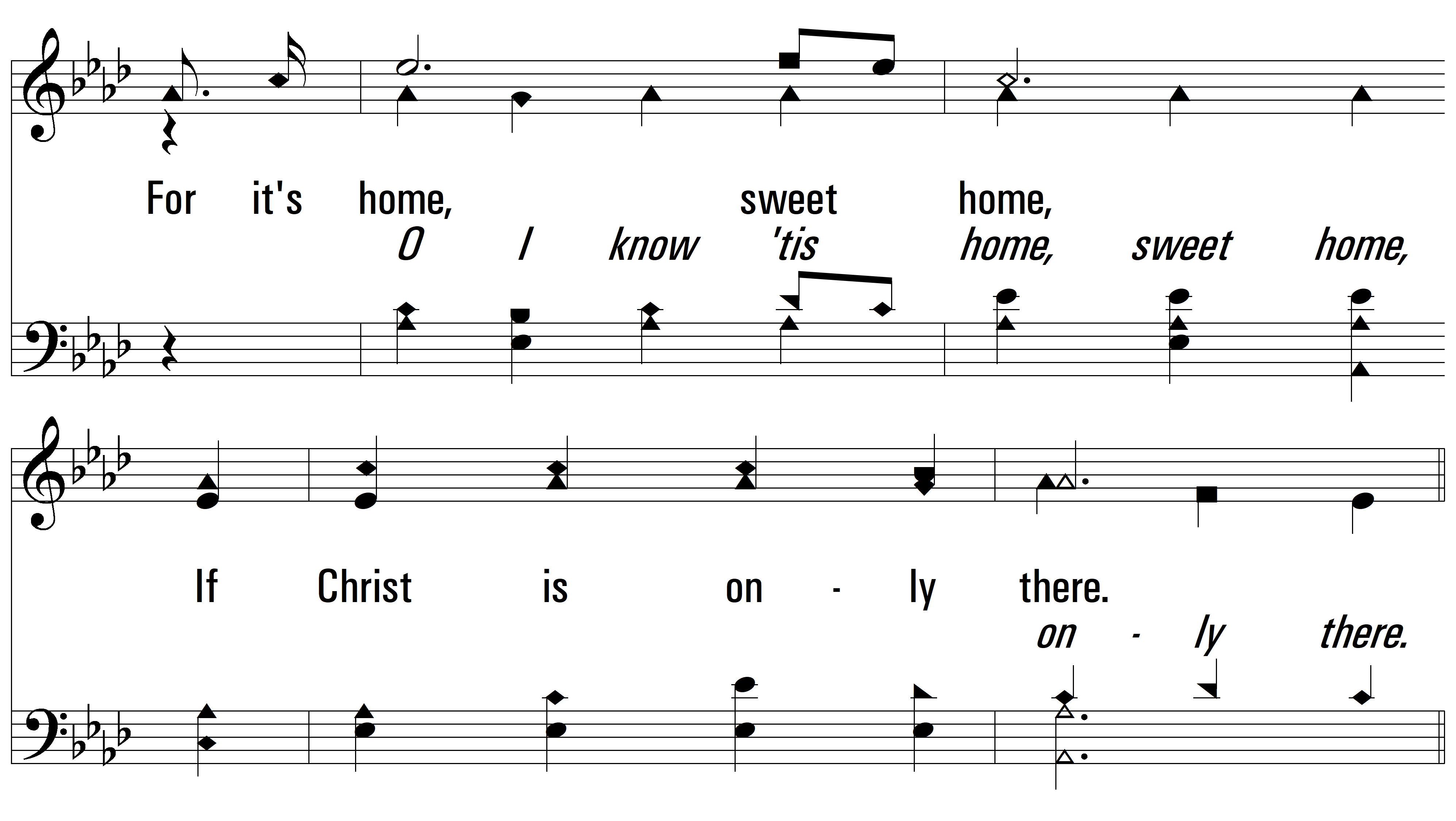 vs. 2
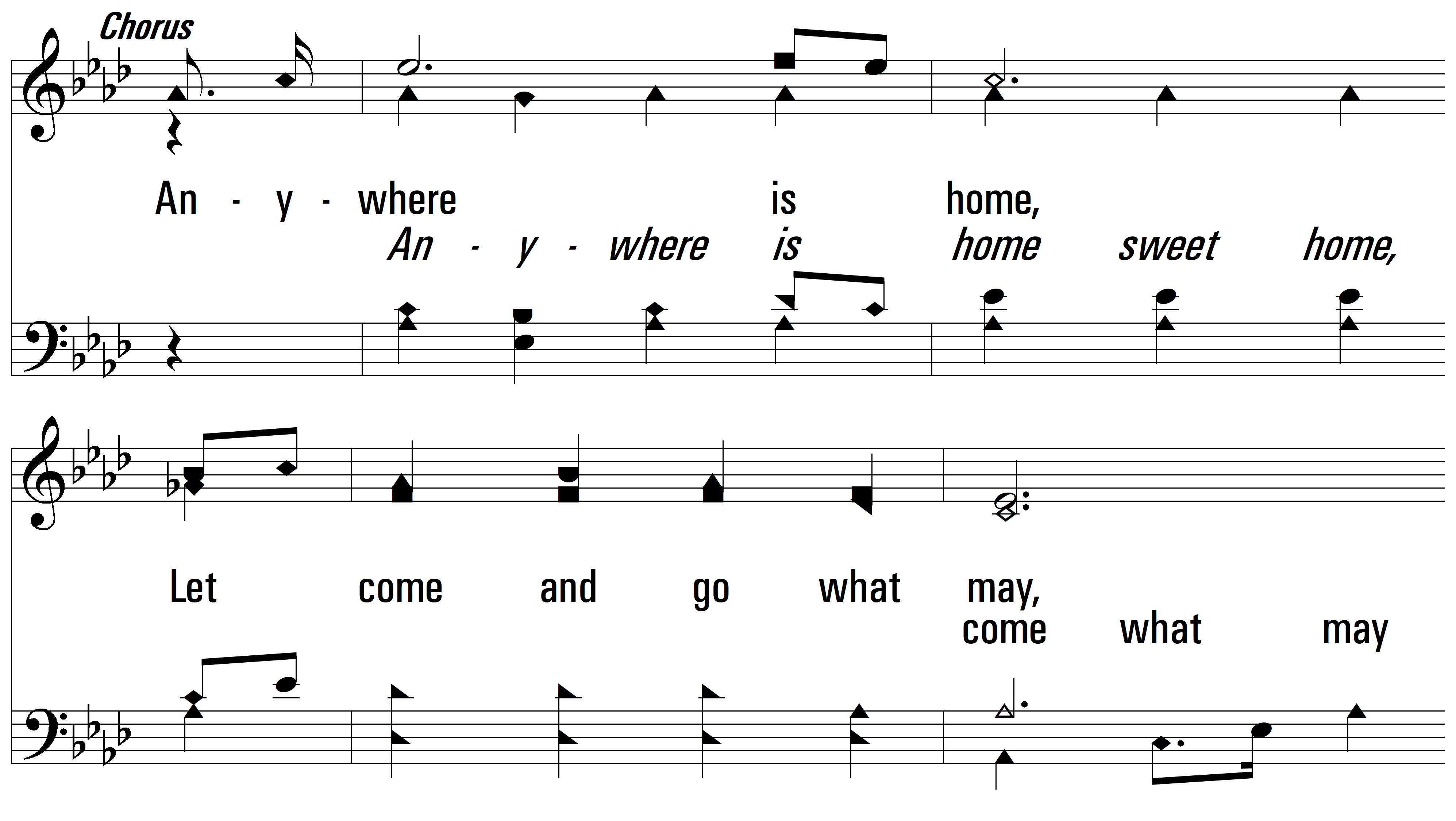 vs. 2
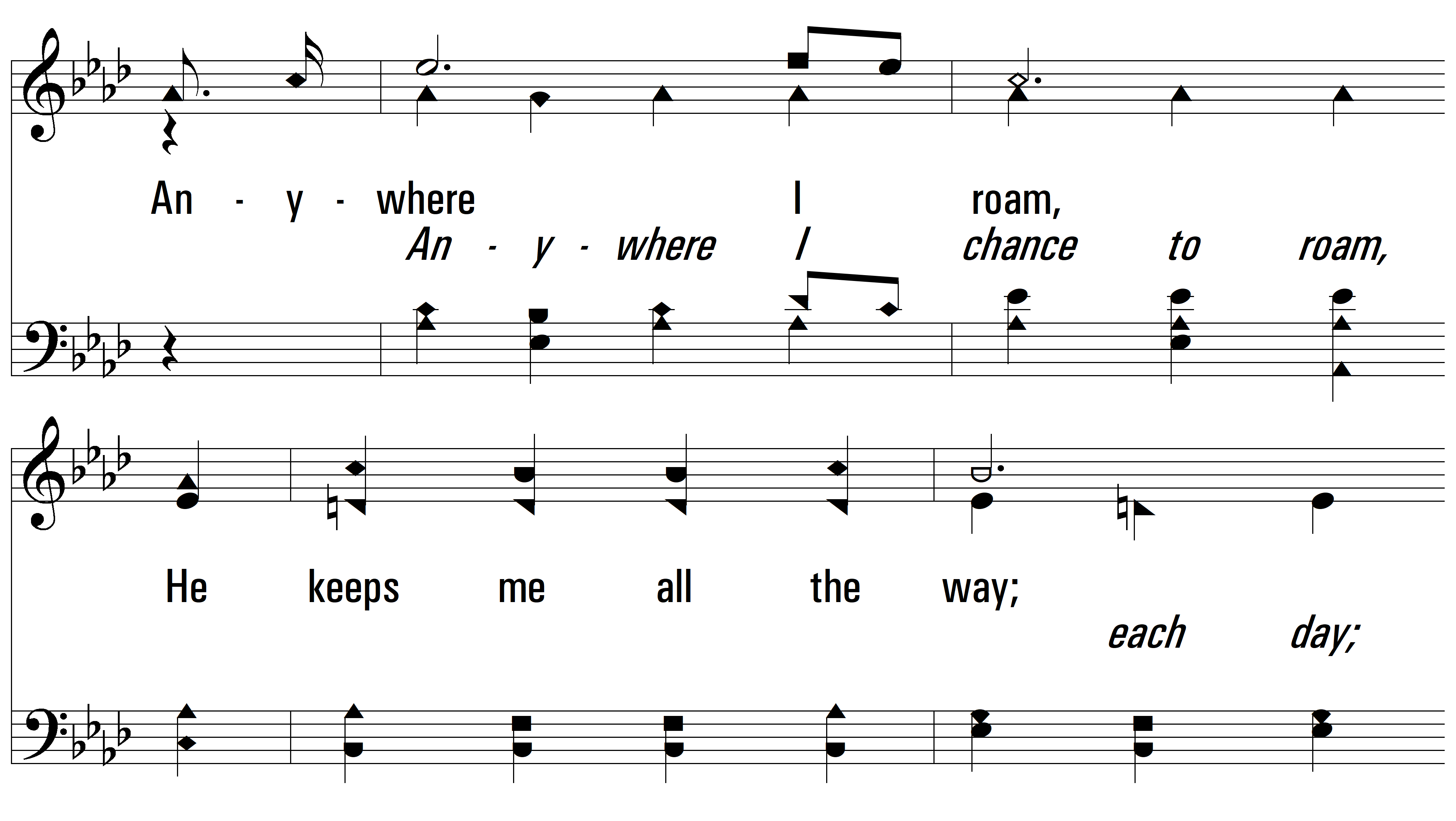 vs. 2
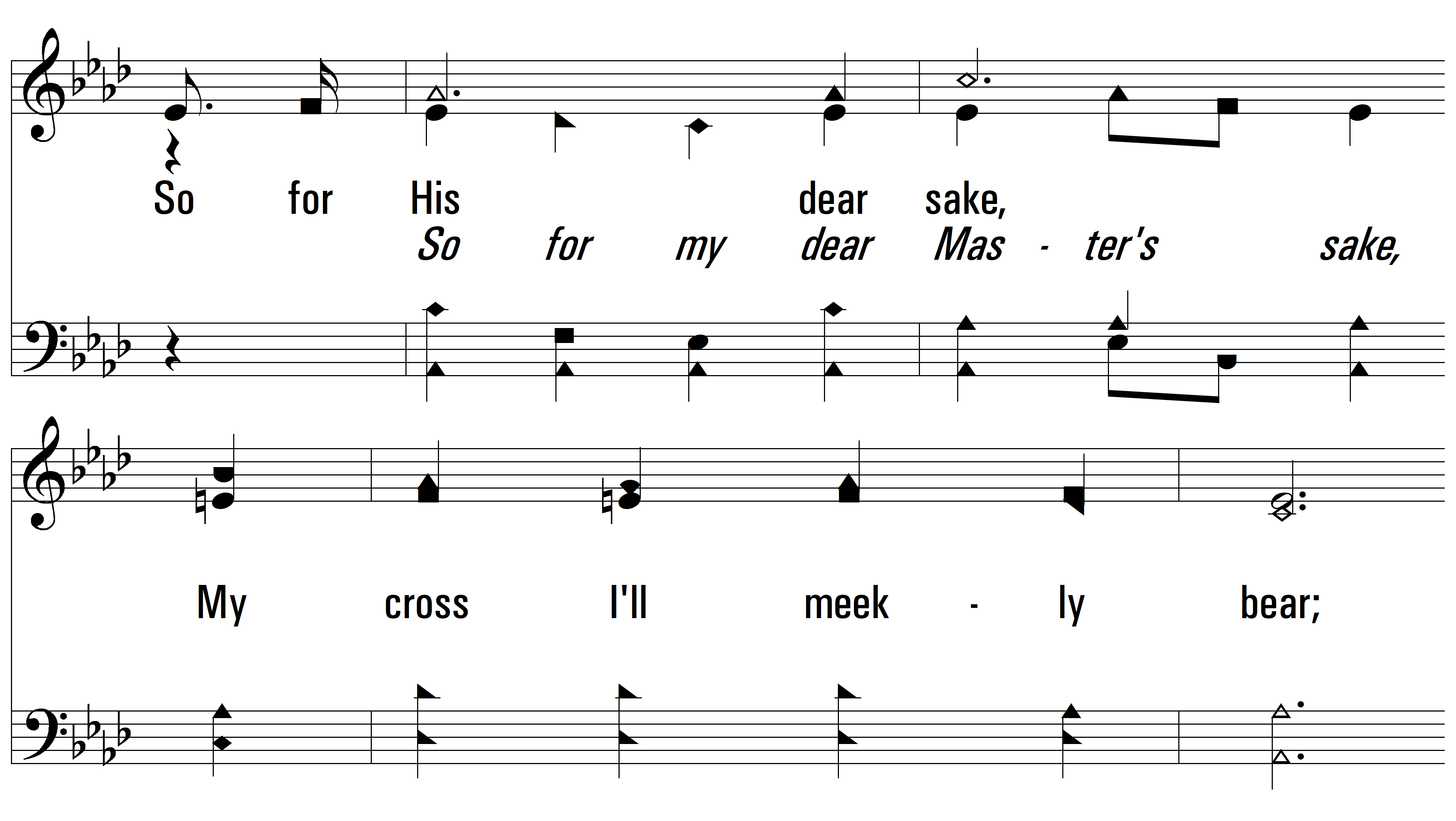 vs. 2
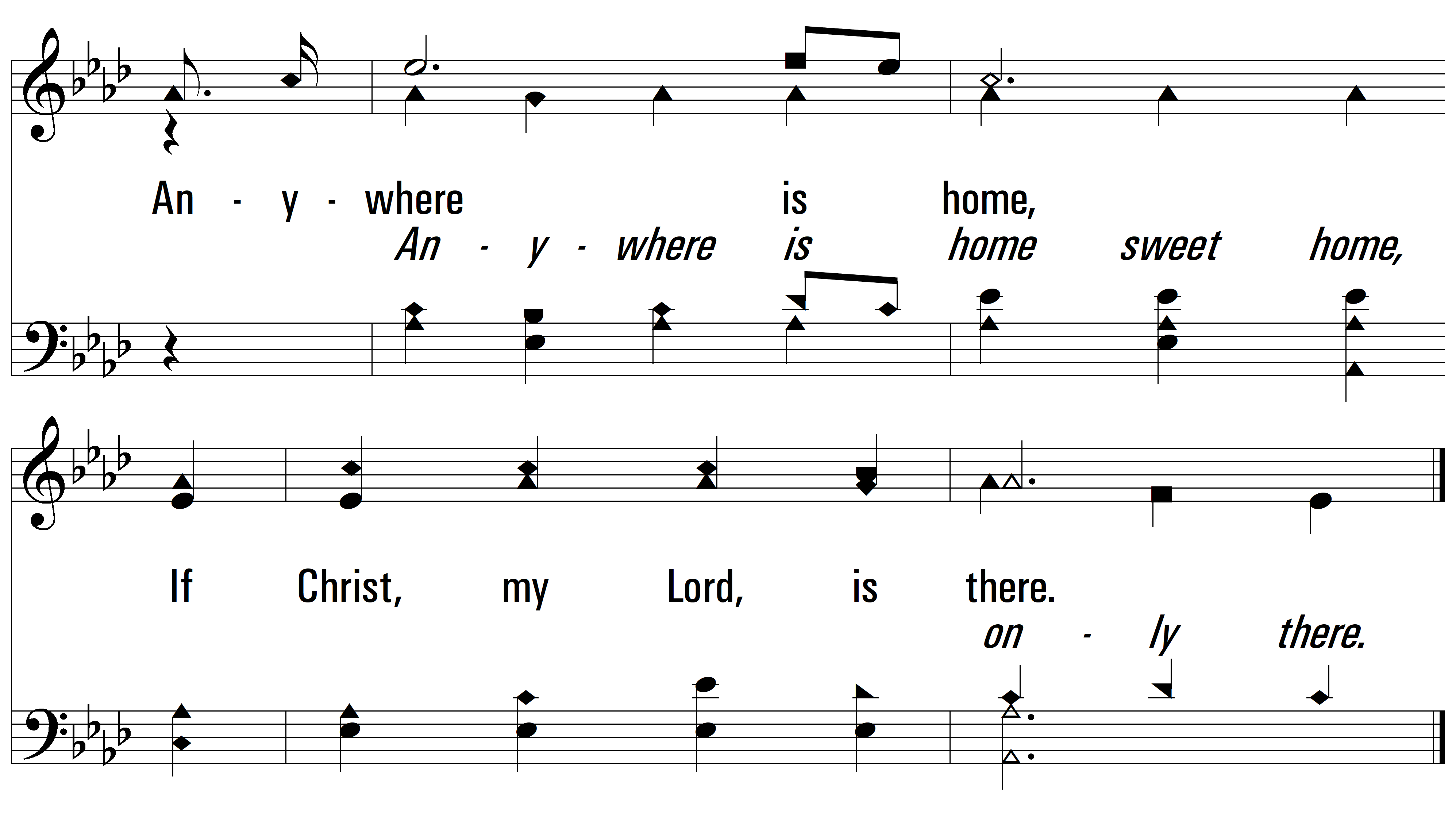 vs. 2
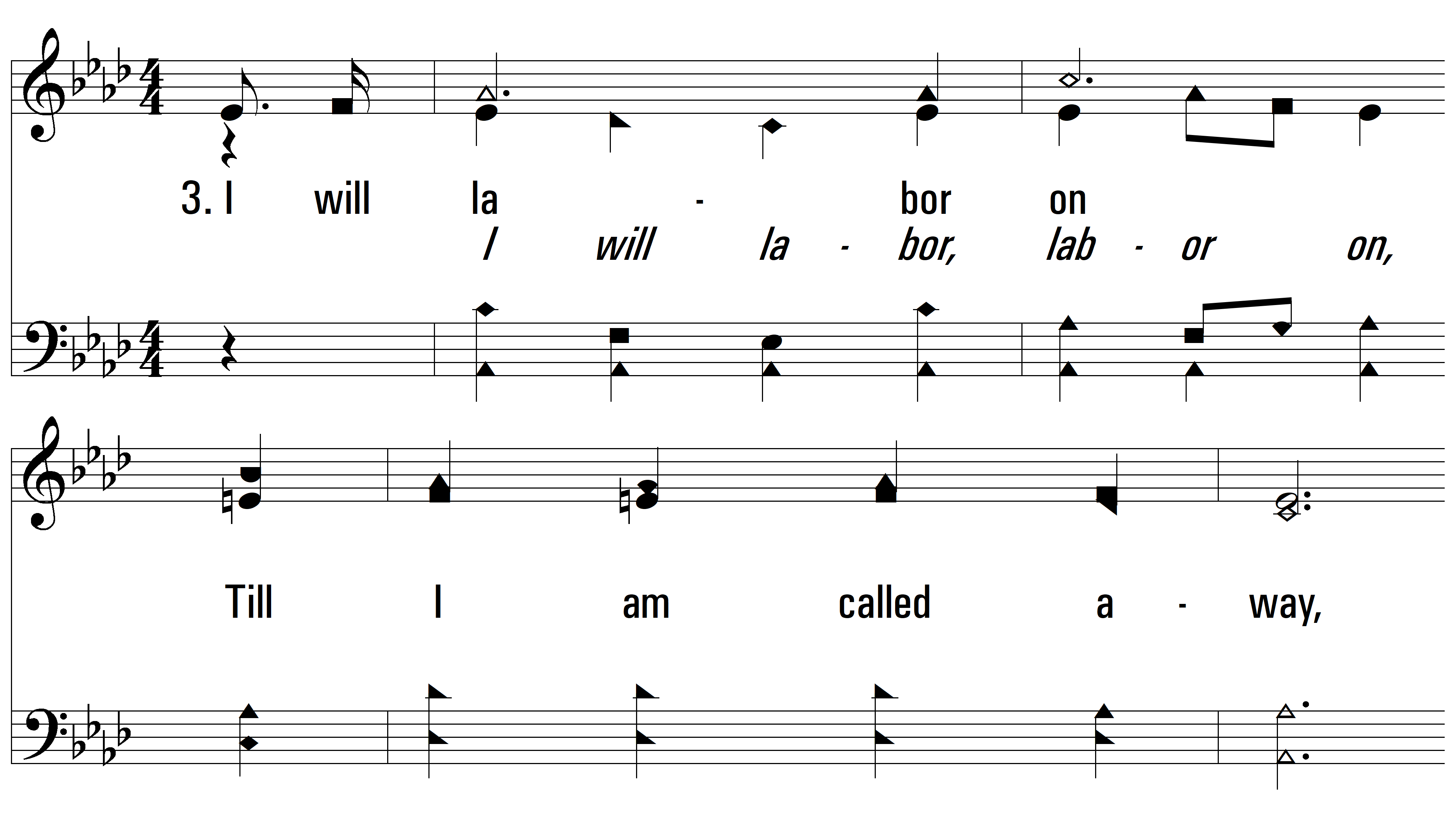 vs. 3 ~ Anywhere Is Home
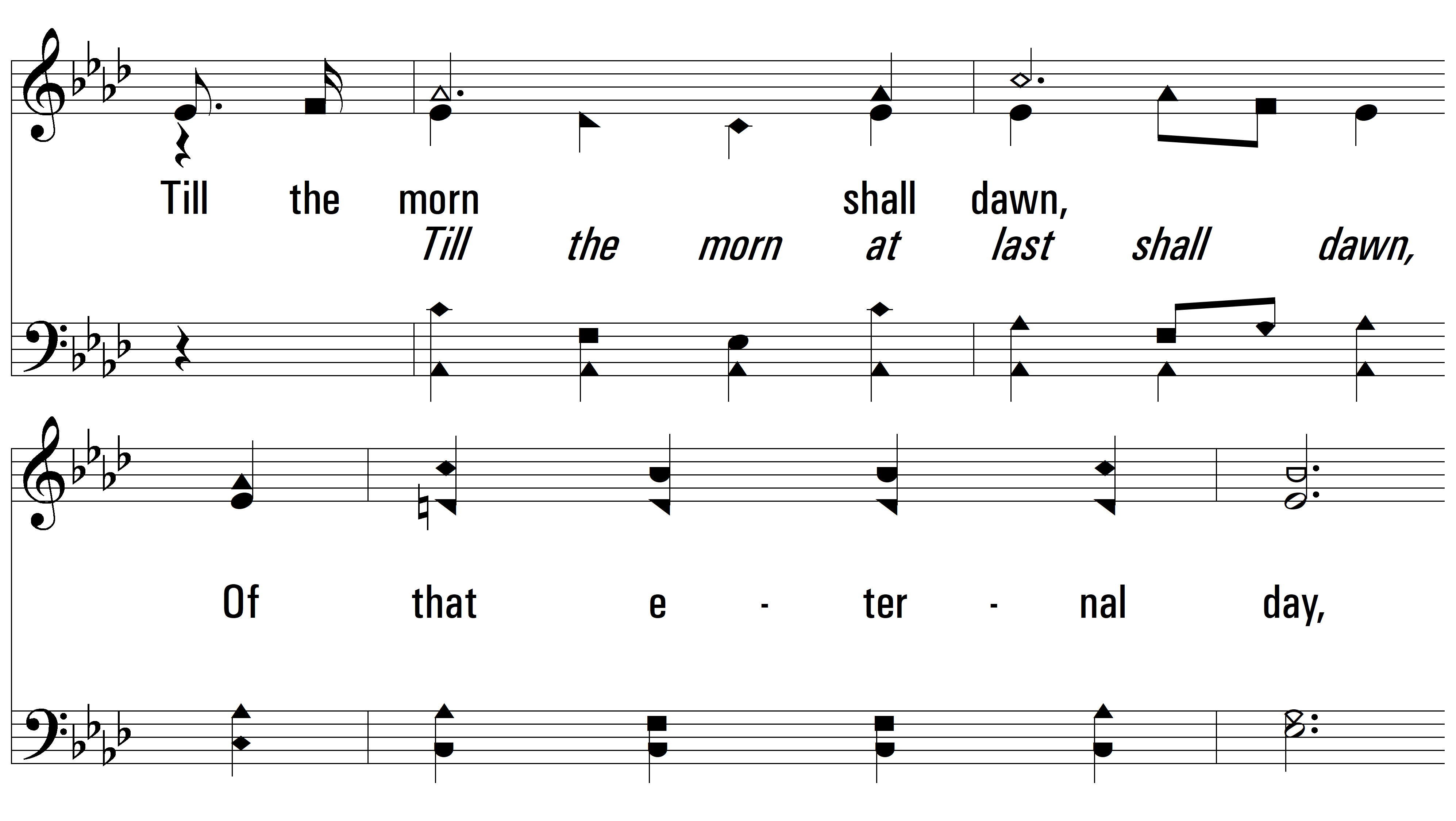 vs. 3
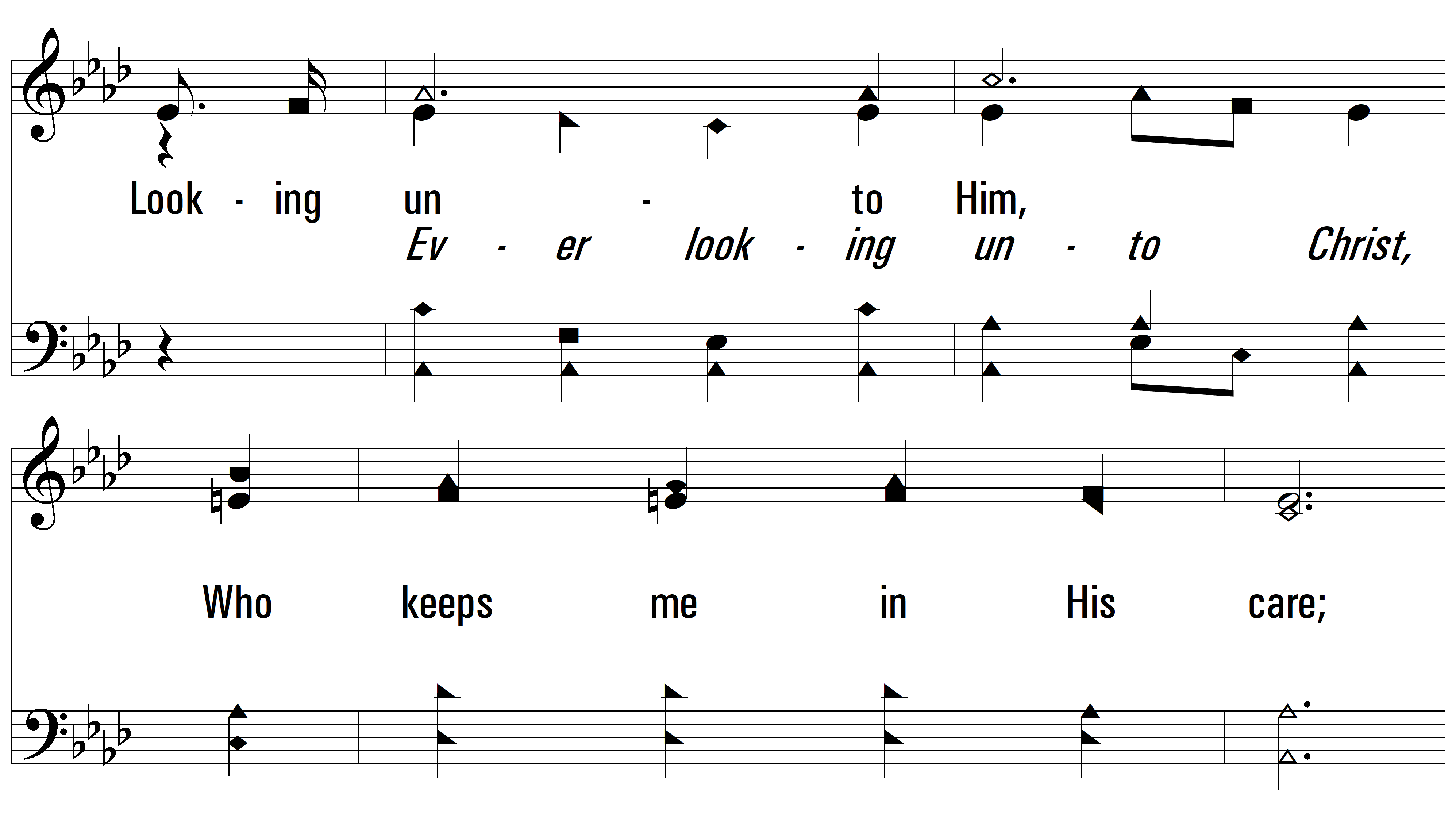 vs. 3
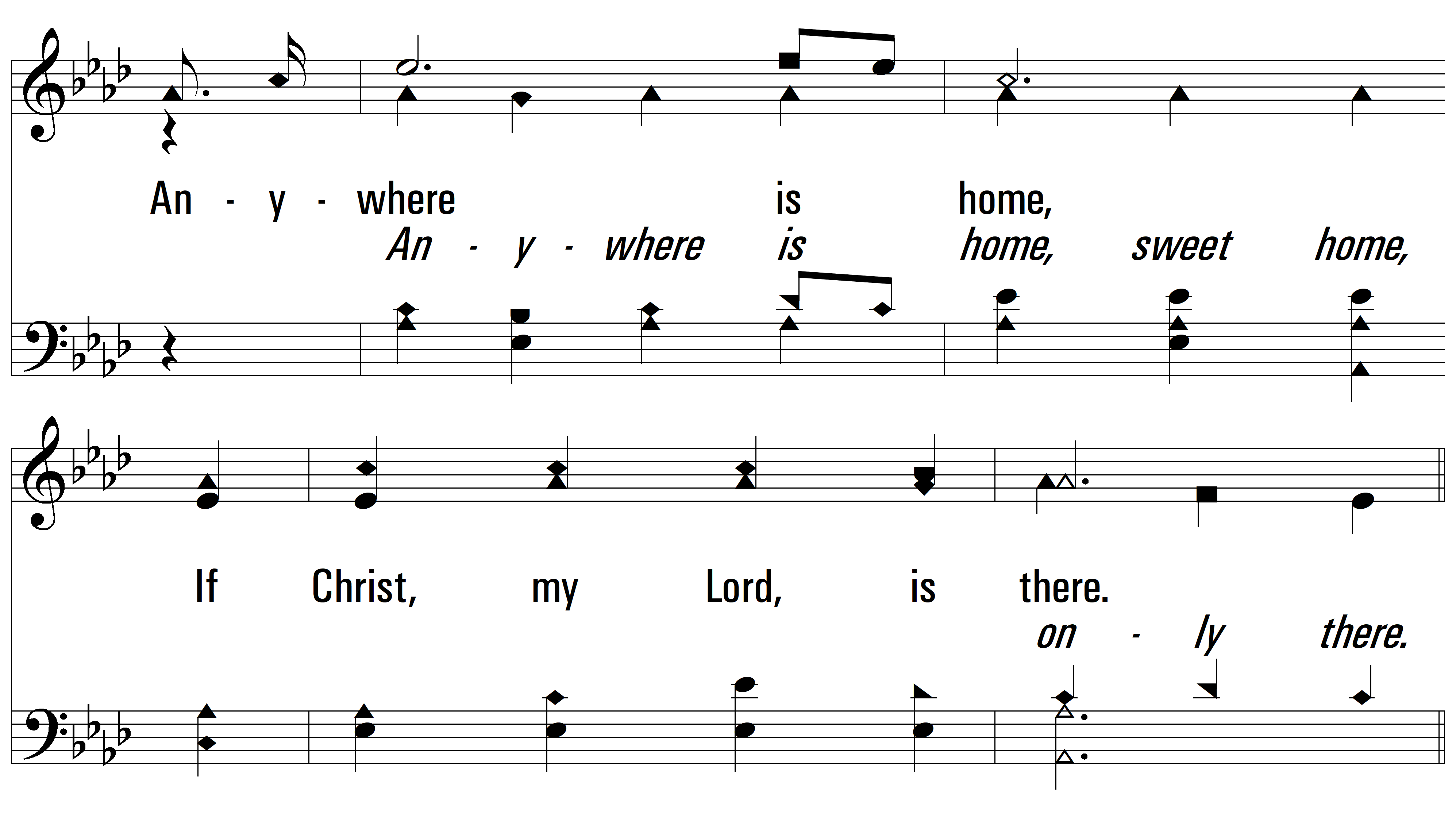 vs. 3
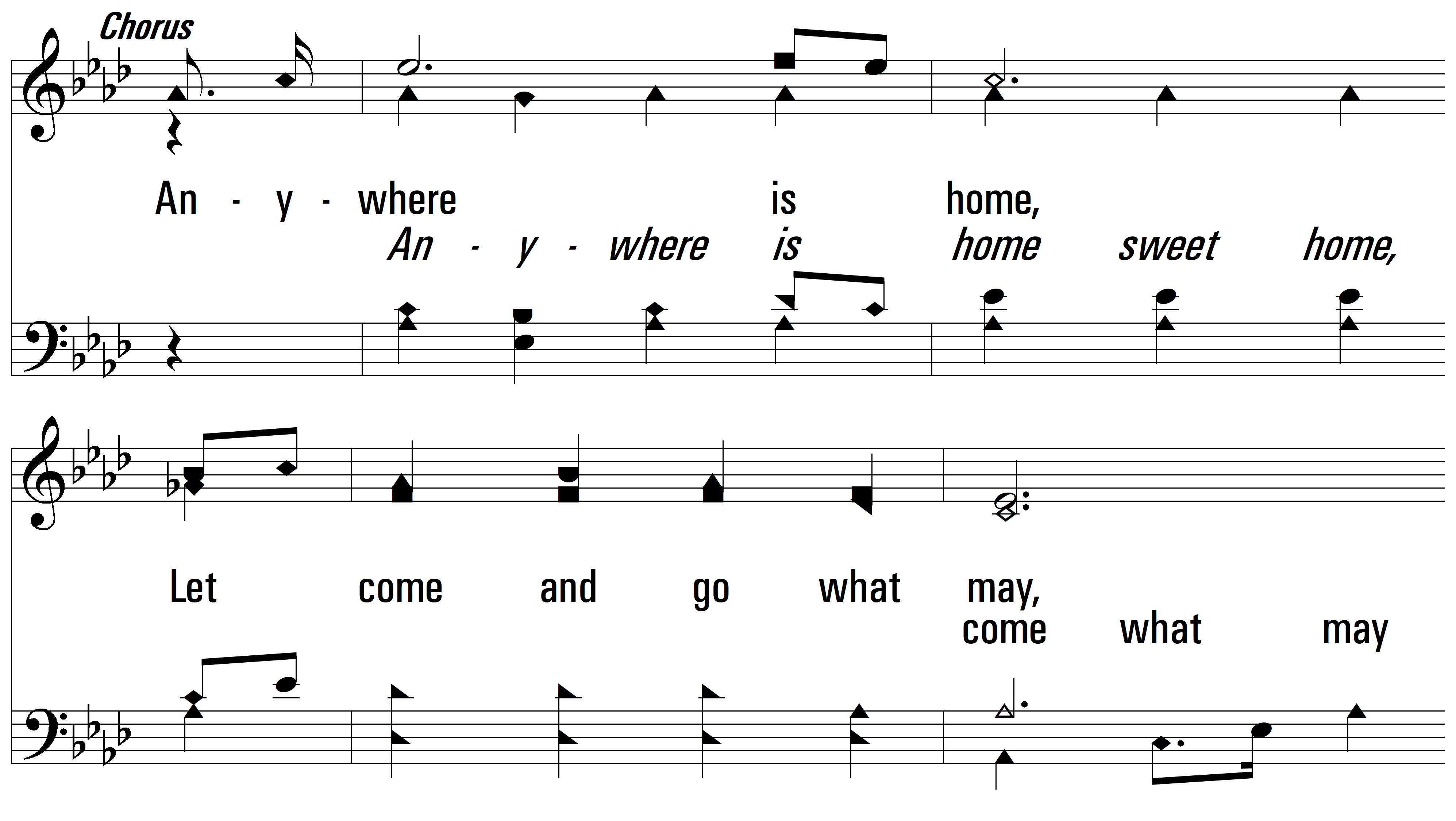 vs. 3
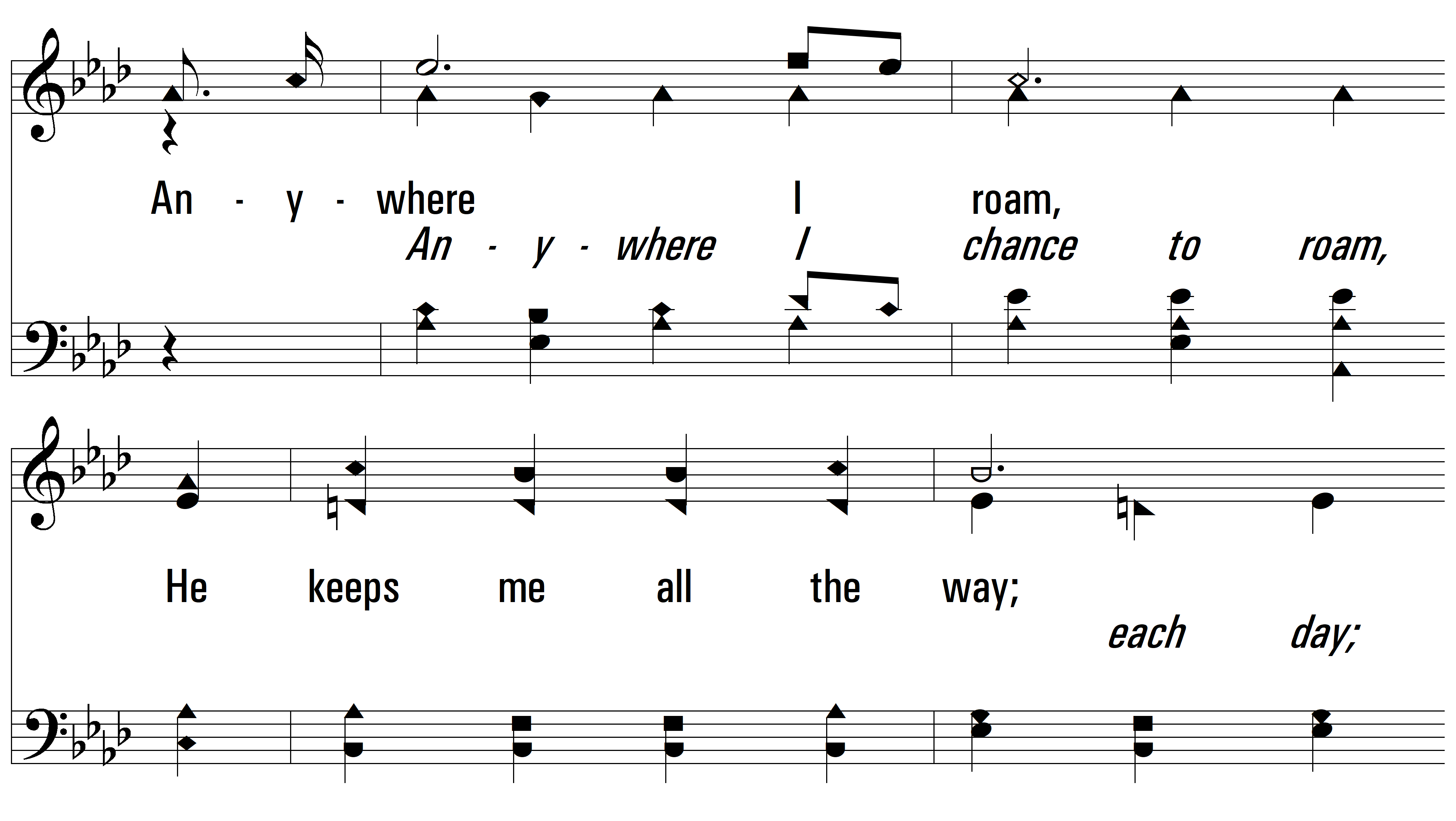 vs. 3
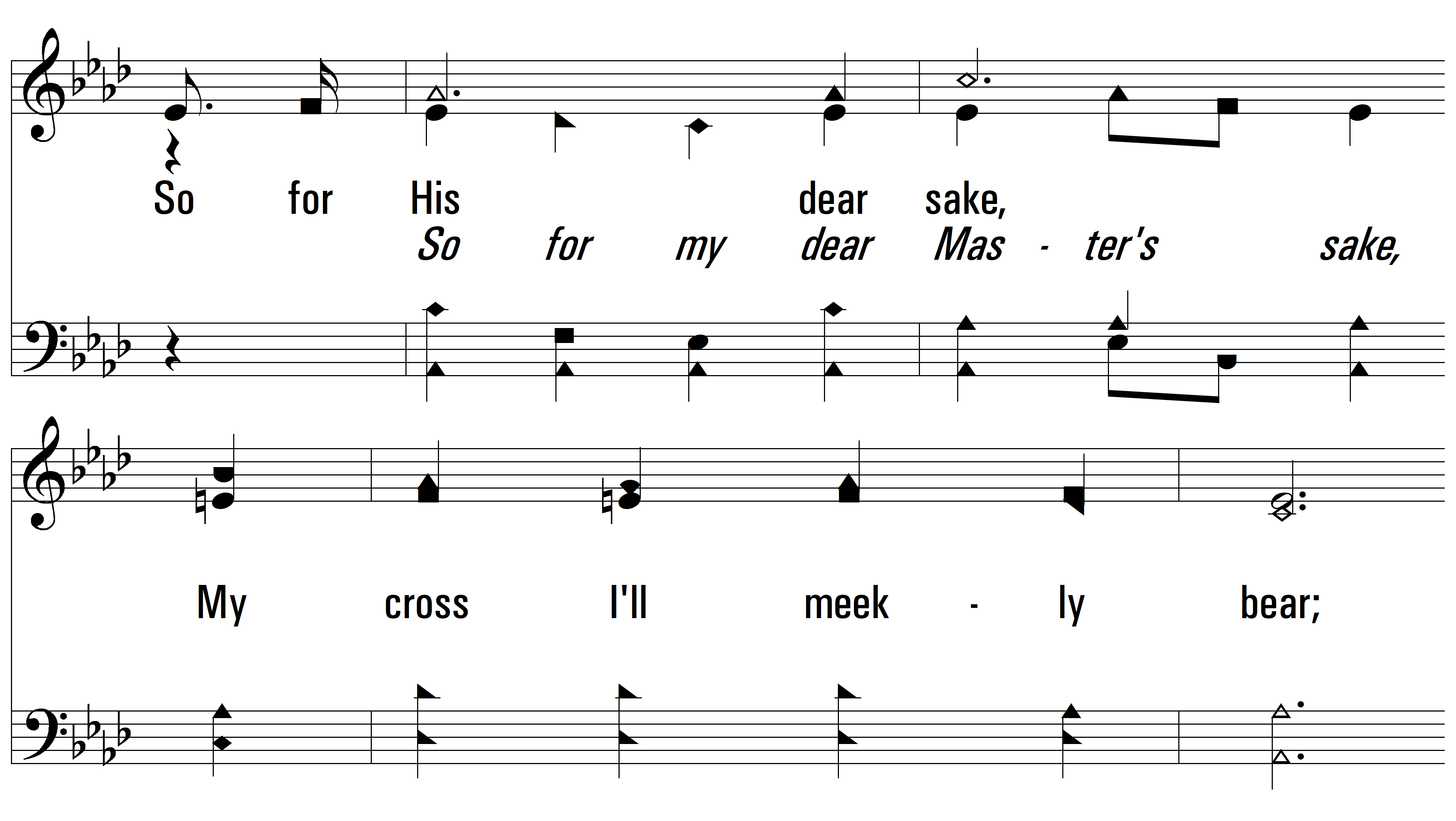 vs. 3
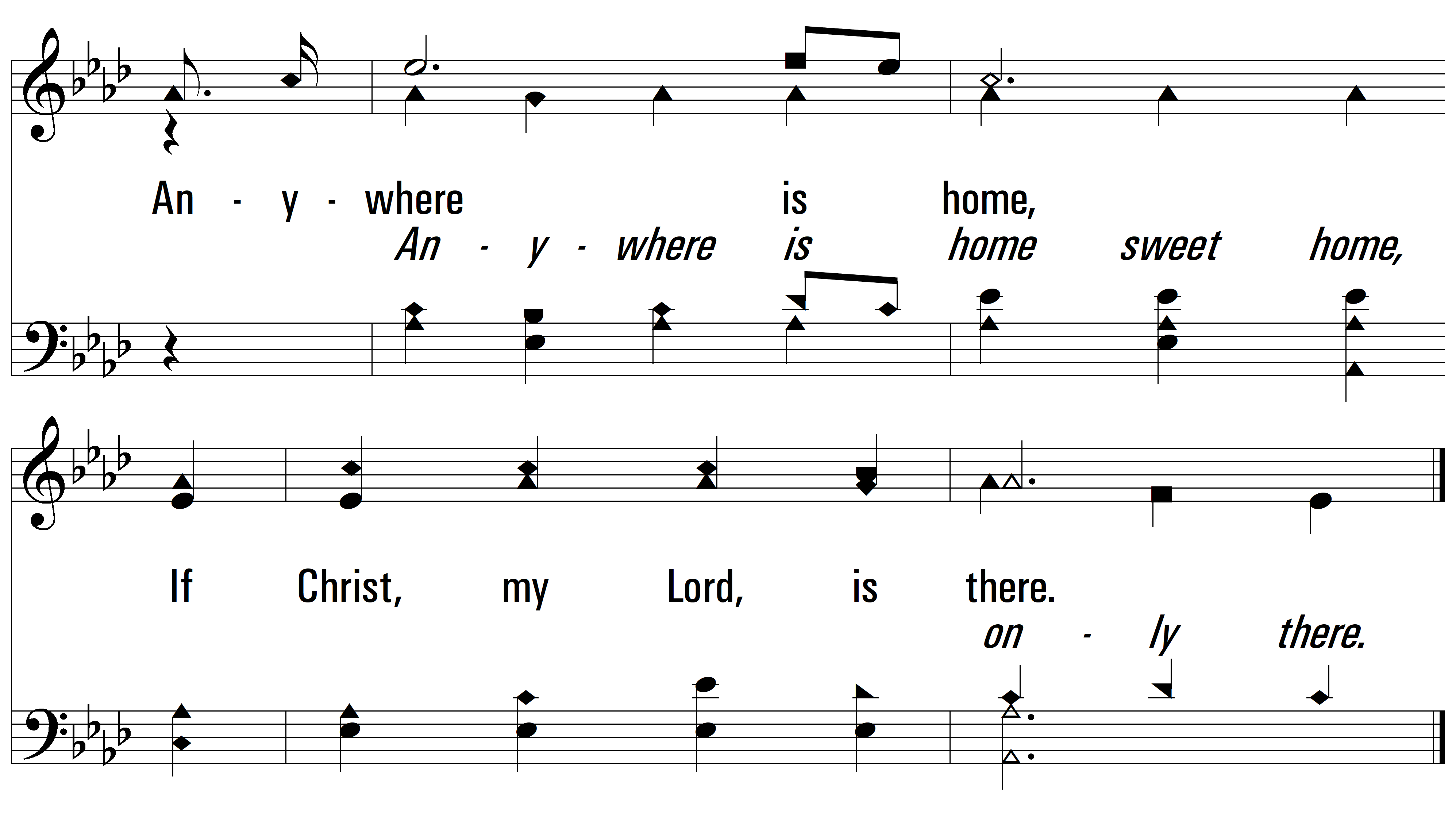 vs. 3